Non-isotopic labeling
Use of non-radioactive probes
In general, these probes are synthetic DNA or RNA molecules (with a sequence designed for a specific target molecule) containing a reporter group that can be monitored using fluorescence spectroscopy.
Two types of non-radioactive labeling are performed- direct or indirect

Direct: Probes that are directly conjugated to a dye or an enzyme, which 
generates the detection signal

Often such system involve incorporation of modified nucleotide containing a chemical group which can fluoresce when exposed to light of a certain wavelength.
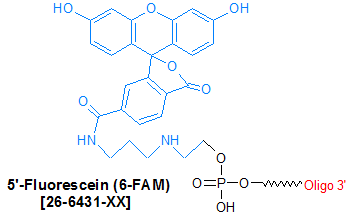 1. Fluorescein                                                                          2. Rhodamine
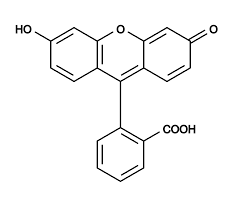 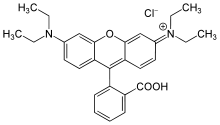 1. Chemical coupling of  a reporter
Molecule to a nucleotide precursor

2. After incorporation into DNA, the
reporter groups can be specifically
bound by an affinity molecule (very high affinity)

3. Conjugated to a marker molecule or group which can be detected in a suitable assay.

The reporter molecules on modified
nucleotide need to protrude sufficiently far from nucleic acid backbone so affinity molecules can  bind efficiently. 
A Spacer of 4-16 carbon atoms is needed to separate the nucleotide from the reporter group.
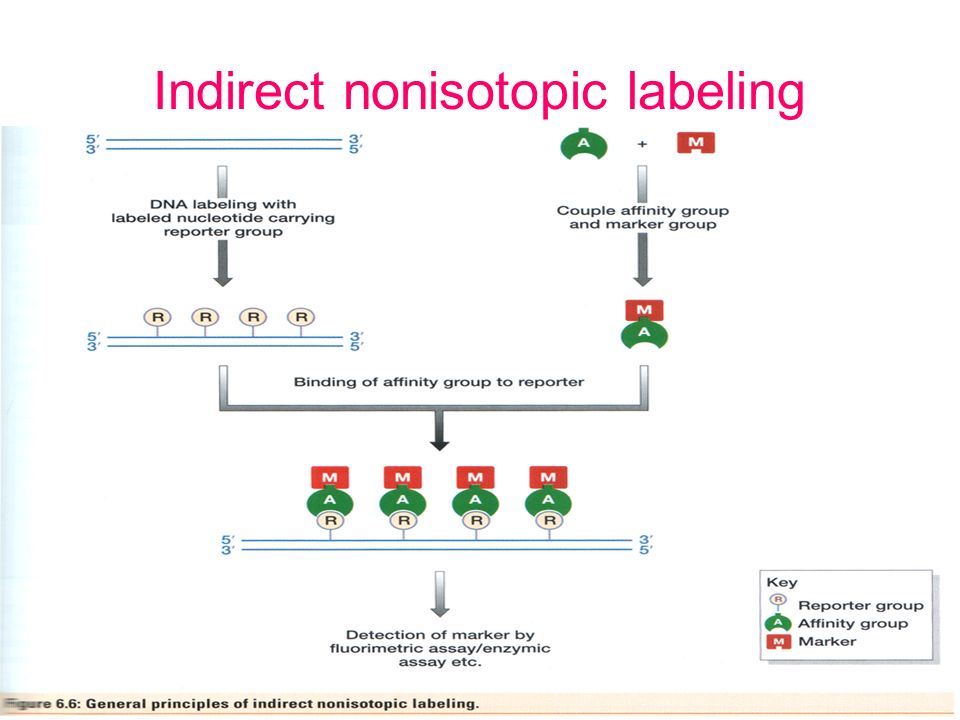 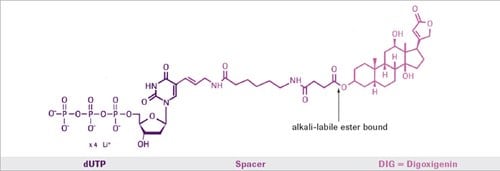 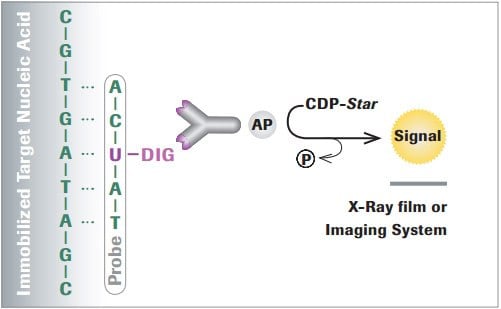 Anti-Digoxigenin antibodies, coupled either to alkaline phosphatase (AP), horseradish peroxidase (HRP), fluorescein or rhodamine for colorimetric, and chemiluminescent or fluorescent detection.
CDP-Star is a chemiluminescent substrate for alkaline phosphatase
biotin-streptavidin system
Streptomyces avidinii
2. Digoxigenin    : a plant steroid obtained from Digitalis species
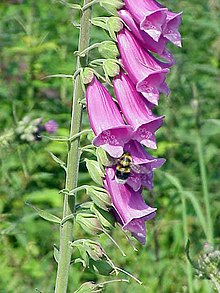 Digoxigenin specific antibody
Both biotin and digoxigenin are linked to uracil.
T has to be replaced with “linked dUTP” in DNA
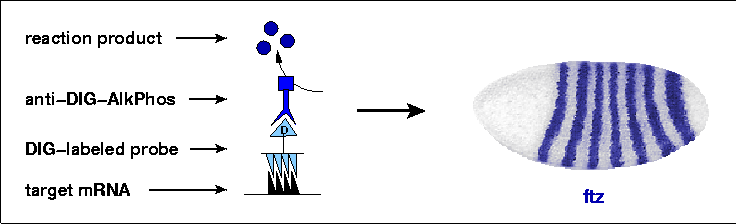 After hybridization, probes are recognized by an anti-digoxigenin antibody conjugated with alkaline phosphatase. 

During incubation with the substrate NBT/BCIP, this enzyme deposits a brownish purple precipitate in the embryos, which then turns a deep blue color after exposure to ethanol. 

In this way, cells which have produced a particular mRNA are stained, and the pattern of stained cells across an entire embryo can be seen, such as the simple seven-stripe pattern of the ftz gene shown here.
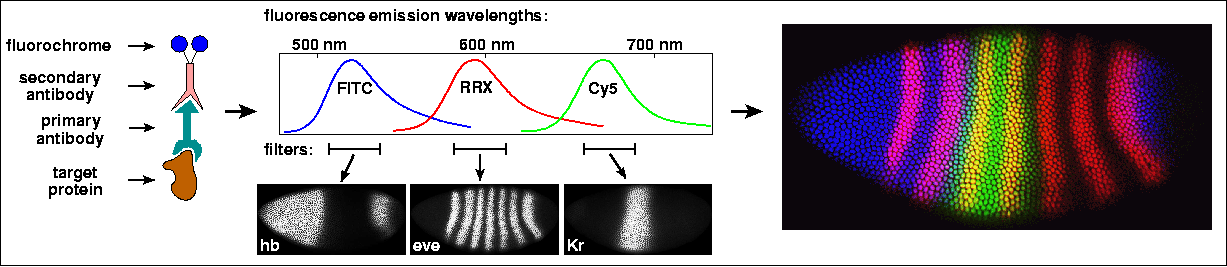 Fluorophore
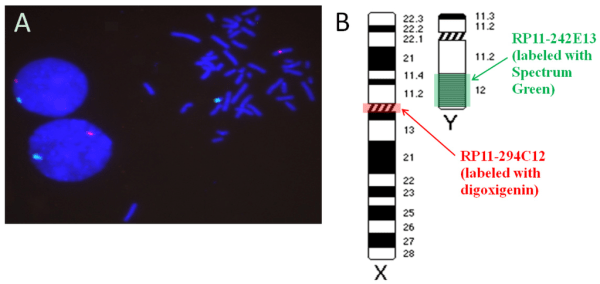 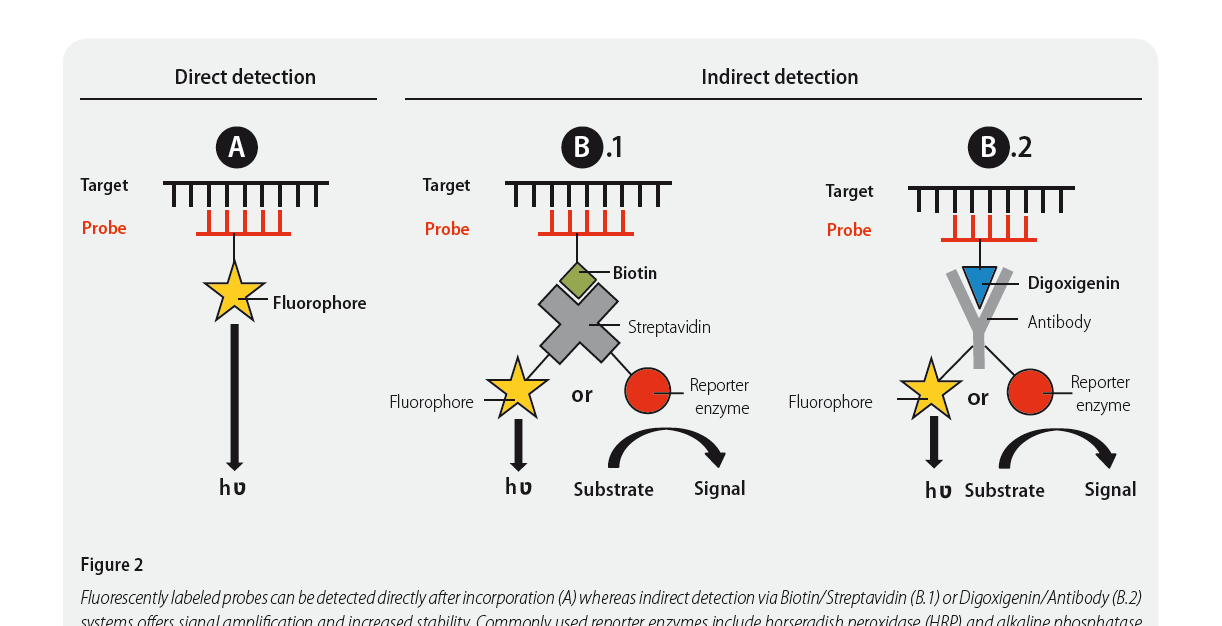 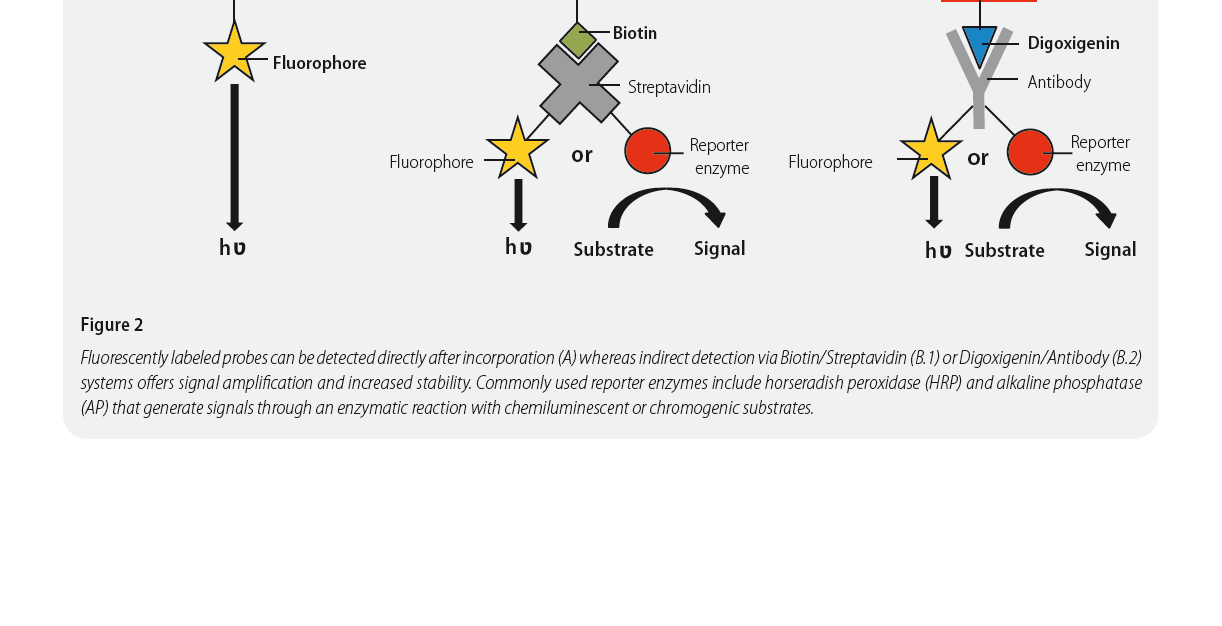 Blotting Techniques
Blotting refers to immobilization of sample nucleic acids/proteins onto a solid support

It involves the transfer of nucleic acids or proteins from a gel strip to a blotting membrane
(nylon or nitrocellulose)
A Southern blot is a method used in molecular biology for detection of a specific DNA sequence in DNA samples. Southern blotting combines transfer of electrophoresis-separated DNA fragments to a filter membrane and subsequent fragment detection by probe hybridization.

		E. M. SOUTHERN 1975
Step 1: DNA purification
Step 2: Fragmentation
Step 3: Gel Electrophoresis
Step 4: Denaturation
Step 5: Blotting
Step 6: Hybridization
Procedure
DNA fragments are denatured in strong alkali
Transfer to membrane
Fixing of DNA (immobilization)
Nitrocellulose paper: baking: 80 degree for 2 h
Nylon Membrane: 1 h 70 degree or UV irradiation
4. The membrane is placed in a solution of labeled (radioactive or non-radioactive) RNA, ssDNA or oligonucleotides which is complementary to sequence present in the target DNA.
5. Removal of excess probes
6. 	If probe is radioactive: Autoradiography
	 If probe is not radioactive: the membrane is treated with chemiluminescent 	substrate to detect the labeled probes, and the exposed to photographic 	films.
The probe will form band on the film at a position corresponding to the complementary
sequence on the membrane.
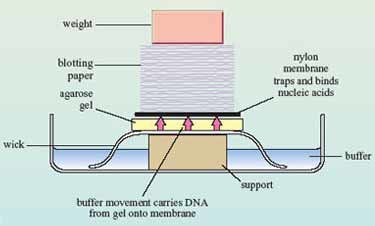 Blotting Apparatus
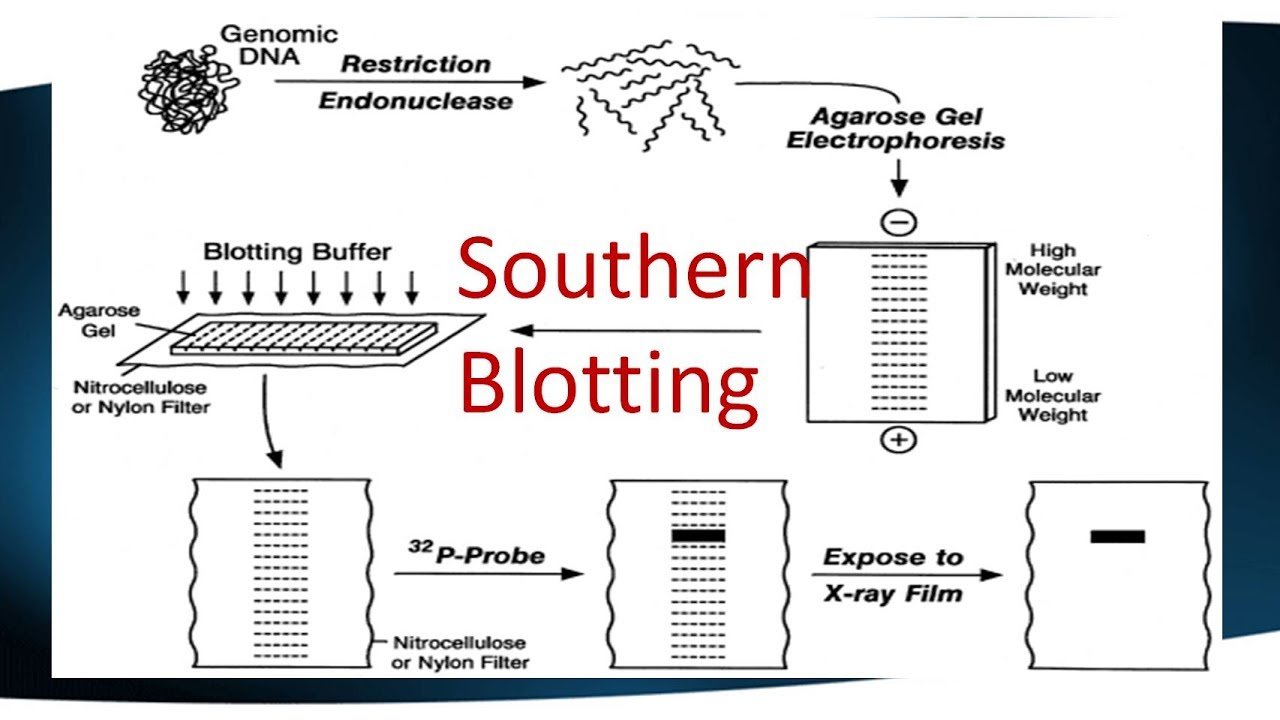 Example
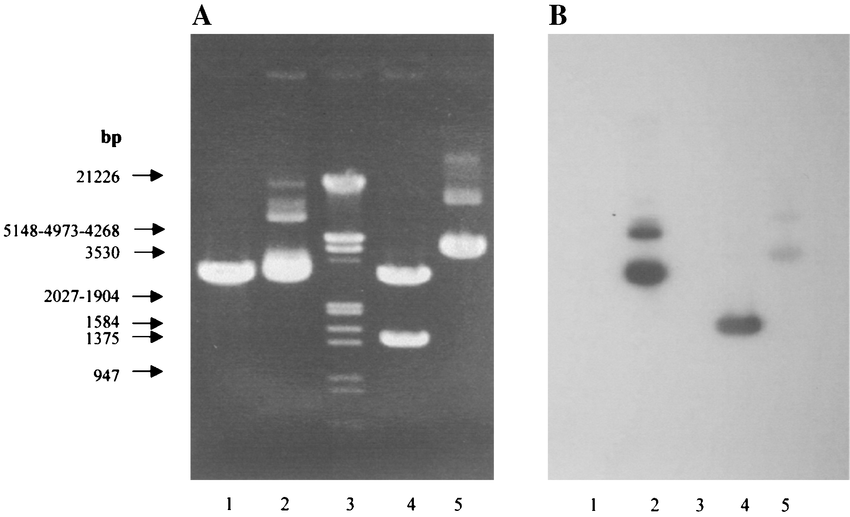 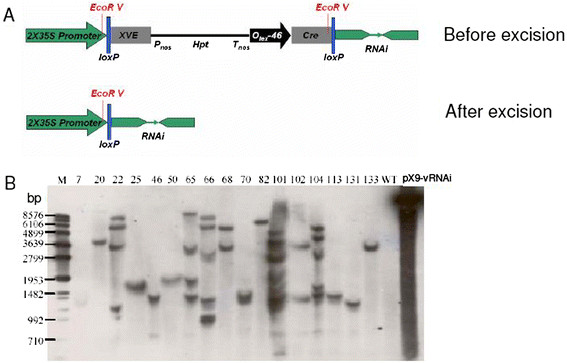 Transgene Number
Application of Southern blotting

Southern blotting technique is used to detect DNA in given sample.
DNA finger printing is an example of southern blotting
Used for paternity testing, criminal identification, victim identification
To isolate and identify desire gene of interest.
Used in restriction fragment length polymorphism
To identify mutation or gene rearrangement in the sequence of DNA
Used in diagnosis of disease caused by genetic defects
Used to identify infectious agents
2. A northern blot is a laboratory method used to detect specific RNA molecules among a mixture of RNA. Northern blotting can be used to analyze a sample of RNA from a particular tissue or cell type in order to measure the RNA expression of particular genes.
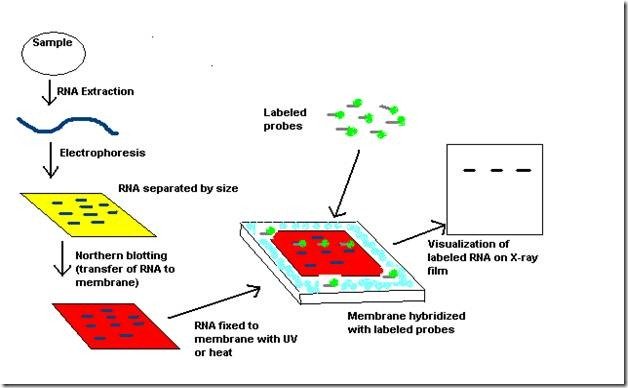 Procedure
The first step in a northern blot is to denature, or separate, the RNA within the sample into single strands, which ensures that the strands are unfolded and that there is no bonding between strands. 

The RNA molecules are then separated according to their sizes using a method called gel electrophoresis. 

Following separation, the RNA is transferred from the gel onto a blotting membrane. (Although this step is what gives the technique the name "northern blotting," the term is typically used to describe the entire procedure.) Once the transfer is complete, the blotting membrane carries all of the RNA bands originally on the gel. 

Next, the membrane is treated with a small piece of DNA or RNA called a probe, which has been designed to have a sequence that is complementary to a particular RNA sequence in the sample; this allows the probe to hybridize, or bind, to a specific RNA fragment on the membrane. 

In addition, the probe has a label, which is typically a radioactive atom or a fluorescent dye. Thus, following hybridization, the probe permits the RNA molecule of interest to be detected from among the many different RNA molecules on the membrane.
Northern blot analysis of EGFR, EGF and TGF-α in the normal pancreas and pancreatic cancer.
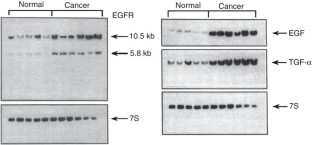 Streit, S., Michalski, C., Erkan, M. et al. Northern blot analysis for detection and quantification of RNA in pancreatic cancer cells and tissues. Nat Protoc 4, 37–43 (2009). https://doi.org/10.1038/nprot.2008.216
Applications of Northern Blot

The technique can be used for the identification and separation of RNA fragments collected from different biological sources.
Northern blotting is used as a sensitive test for the detection of transcription of DNA fragments that are to be used as a probe in Southern Blotting.
It also allows the detection and quantification of specific mRNAs from different tissues and different living organisms.
Northern blotting is used as a tool for gene expression studies related to overexpression of cancer-causing genes, and gene expression during transplant rejects.
Northern blotting has been used as a molecular tool for the diagnosis of diseases like Crohn’s disease.
The process is used as a method for the detection of viral microRNAs that play important roles in viral infection.
The northern blot technique was developed in 1977 by James Alwine, David Kemp, and George Stark at Stanford University. Northern blotting takes its name from its similarity to the first blotting technique, the Southern blot, named for biologist Edwin Southern.
Northern blotting was employed as the primary technique for the analysis of RNA fragments for a long time; however, new, more convenient, and cost-effective techniques like RT-PCR have slowly replaced the technique.